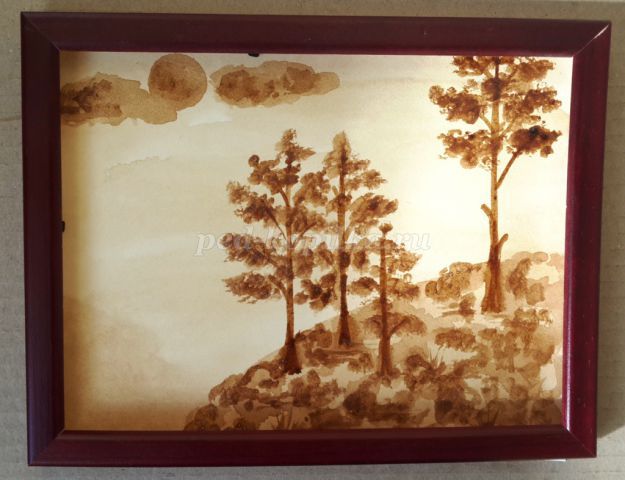 Горный пейзаж в технике гризайль
Савинкова С.А.
Учитель начальных классов
МБОУ «СОШ № 92»
Кемерово
Техника «гризайль» основана на использовании только ахроматических цветов, которые отличаются друг от друга только по светлоте. Между тем у этой техники большие изобразительные возможности. Она позволяет передать в рисунке объем, свет, пространство и глубину. Гризайль может быть серой, коричневой или сиреневой, главное, что в процессе ее создания используется один цветовой тон. Важен принцип одноцветного изображения. То есть учитывается только тон предмета, а цвет не имеет значения. Эта техника дает возможность пофантазировать, представить картину в собственной цветовой интерпретации.
Материалы:
кисть: широкая, тонкая, плоская;
 бумага для рисования; 
акварельные краски.
Этапы работы
Тонируем бумагу. Левый нижний угол затемняем.
Этапы работы
В нижнем правом углу дугой обозначаем горную возвышенность
Этапы работы
Тонируем гору раствором немного темнее основного фона.
Этапы работы
Пока основа горы высыхает, рисуем солнце и облака.
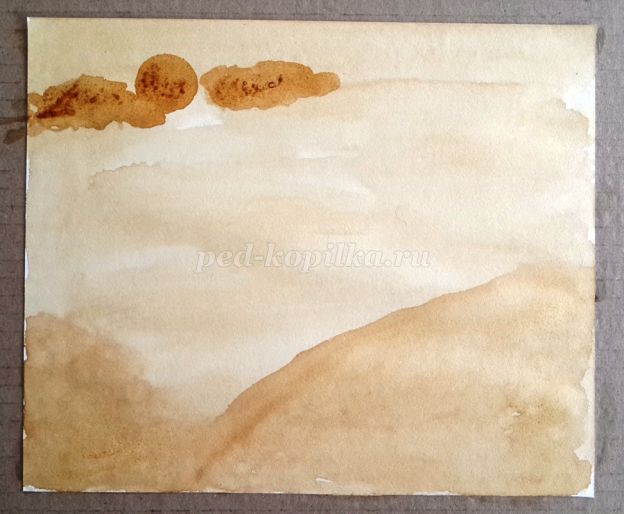 Этапы работы
Тёмным раствором обозначаем каменистую структуру горы.
Этапы работы
Намечаем стволы деревьев темным раствором.
Этапы работы
Прорисовывем ветви деревьев
Этапы работы
Плоской кистью методом «тычка» рисуем крону деревьев.
Этапы работы
В завершении темным раствором прорисовываем камни
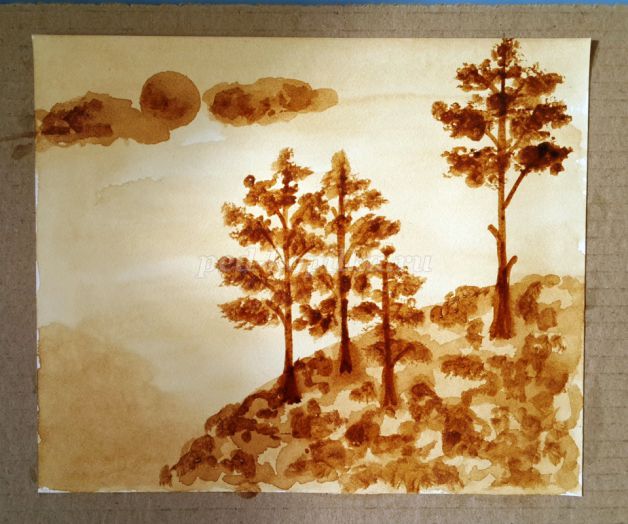 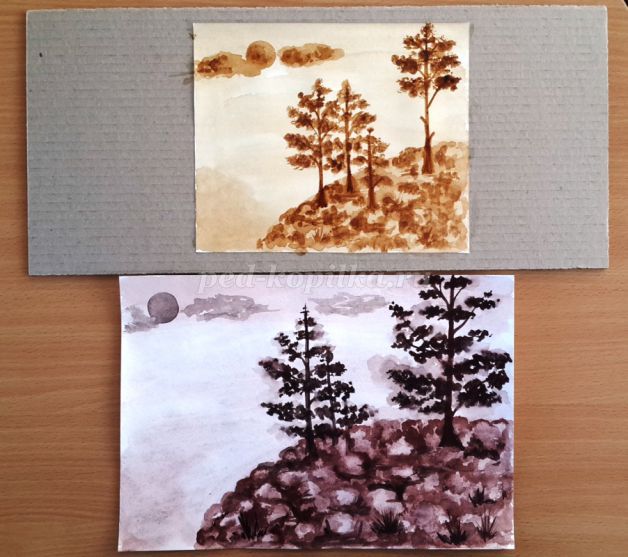